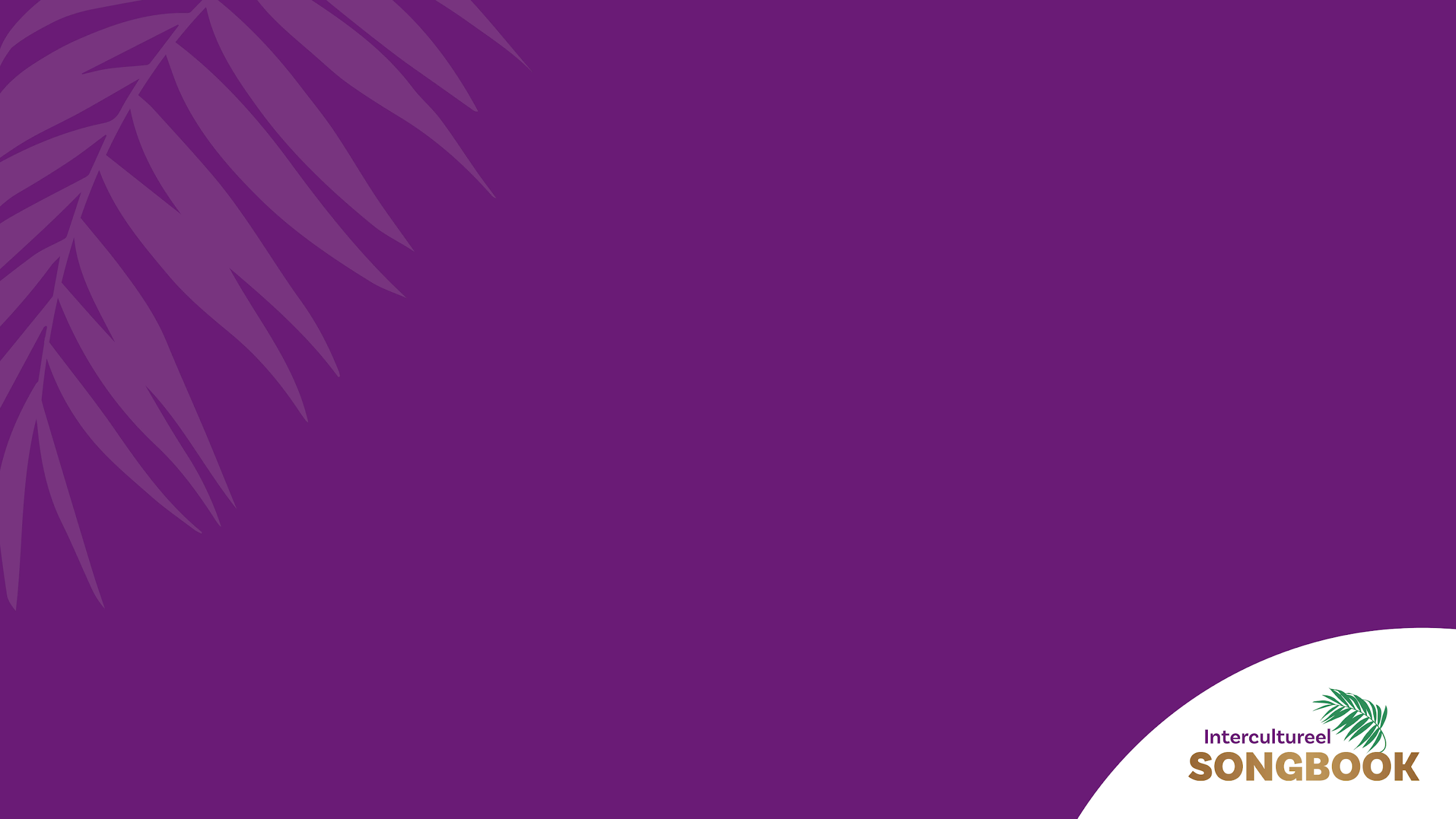 Holy, holy Adonai
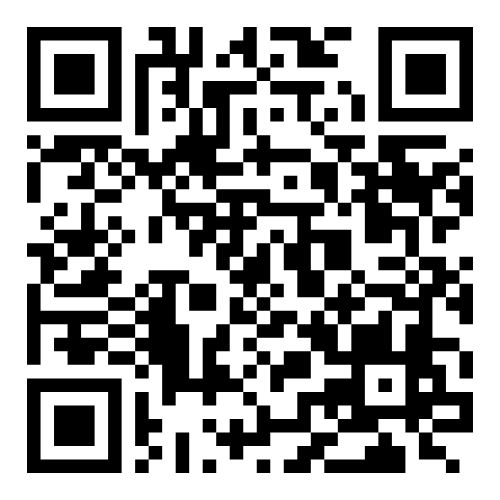 Dit lied is beschikbaar in het Engels, Nederlands, Duits, Frans en Kirundi. Luister het lied op onze website en download de tekst en akkoorden.
Holy, holy AdonaiCopyrights: Tekst & muziek: Mireille BasirwaNederlandse en Duitse tekst: team Songs2Serve
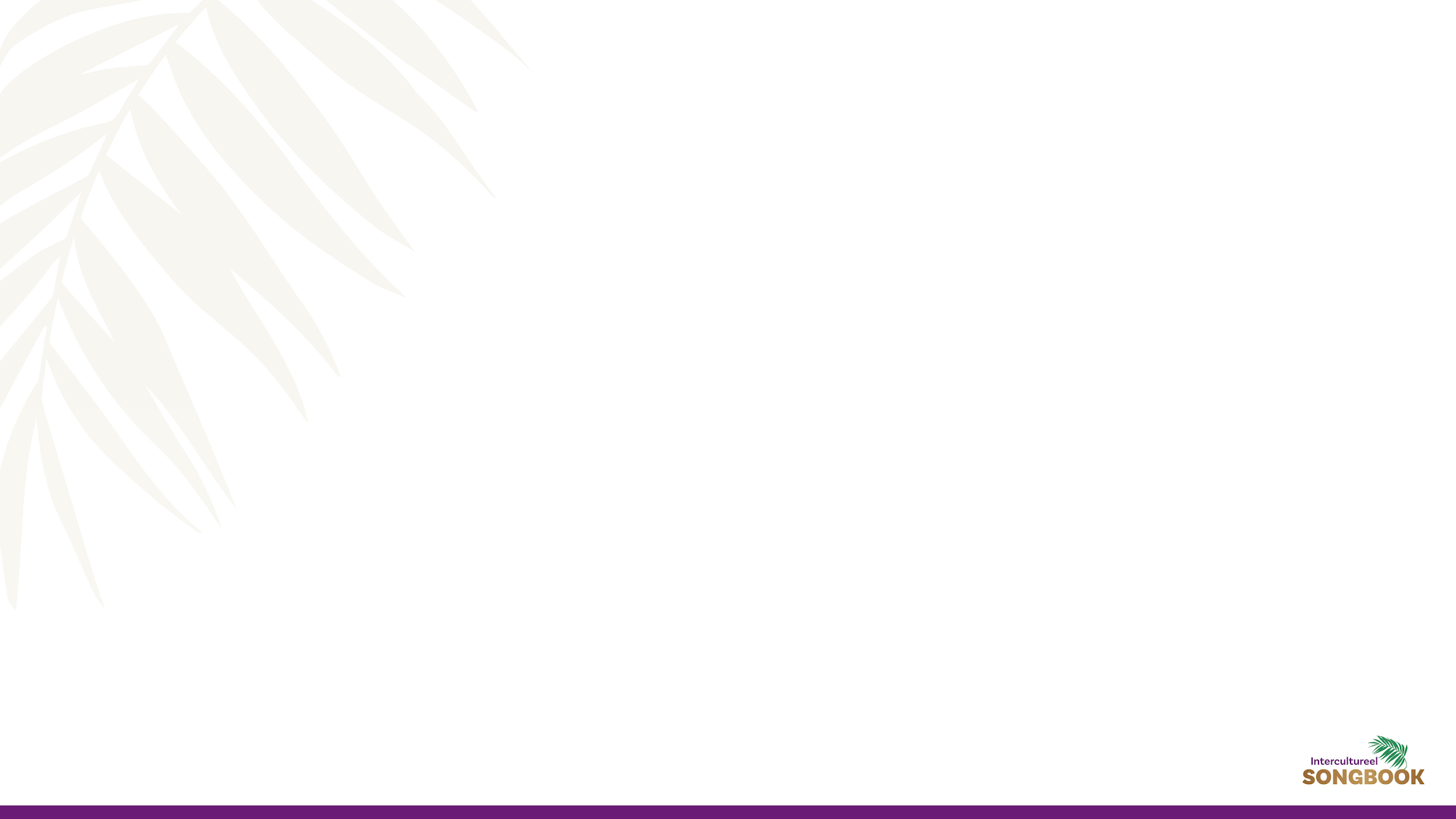 Engels
Vers 1
Holy, holy, Adonai.Holy, holy, Adonai.
Heilig, heilig, Adonai.
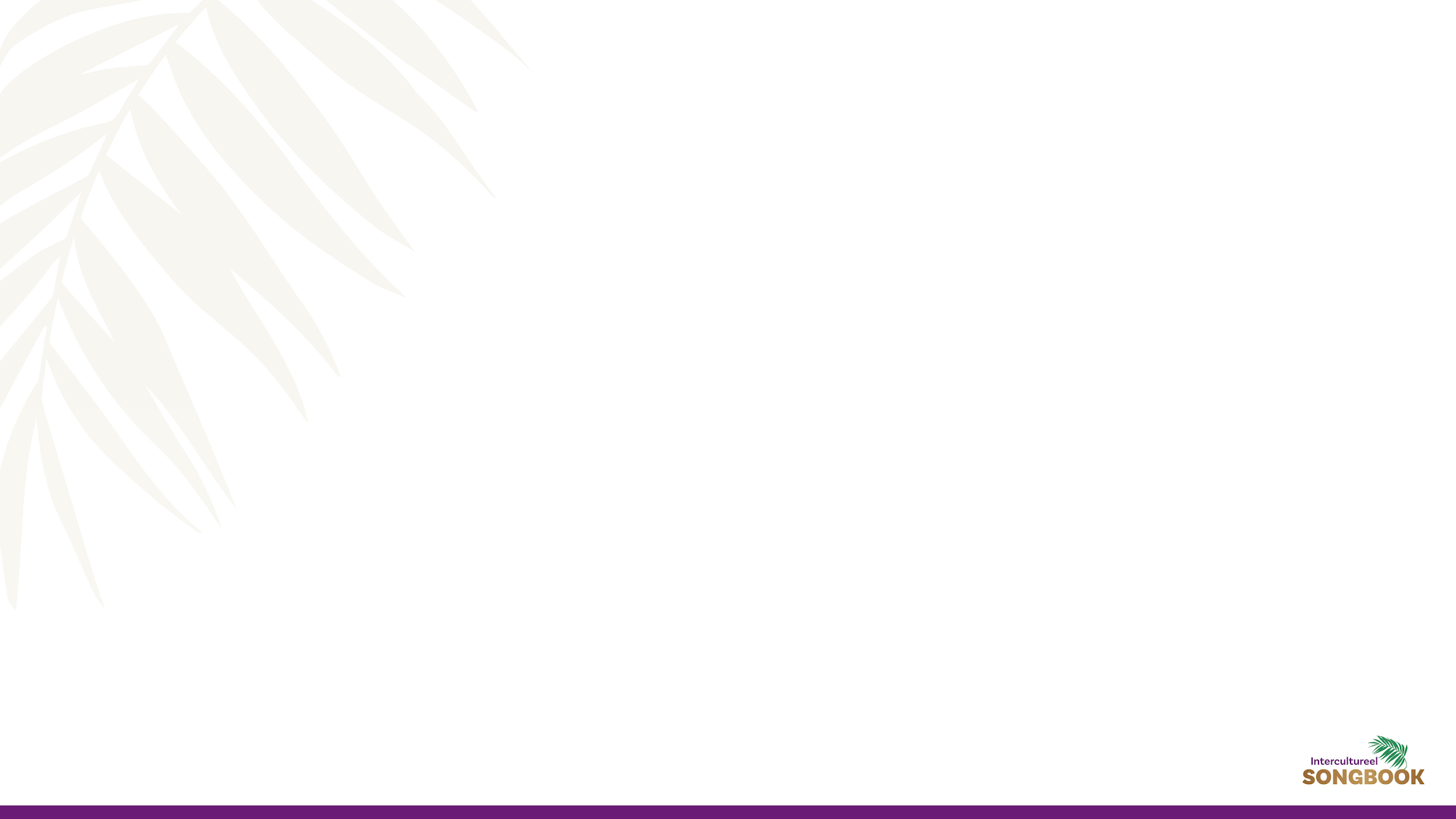 Engels
Vers 1
Holy, holy, Adonai.Holy, holy, Adonai.
Heilig, heilig, Adonai.
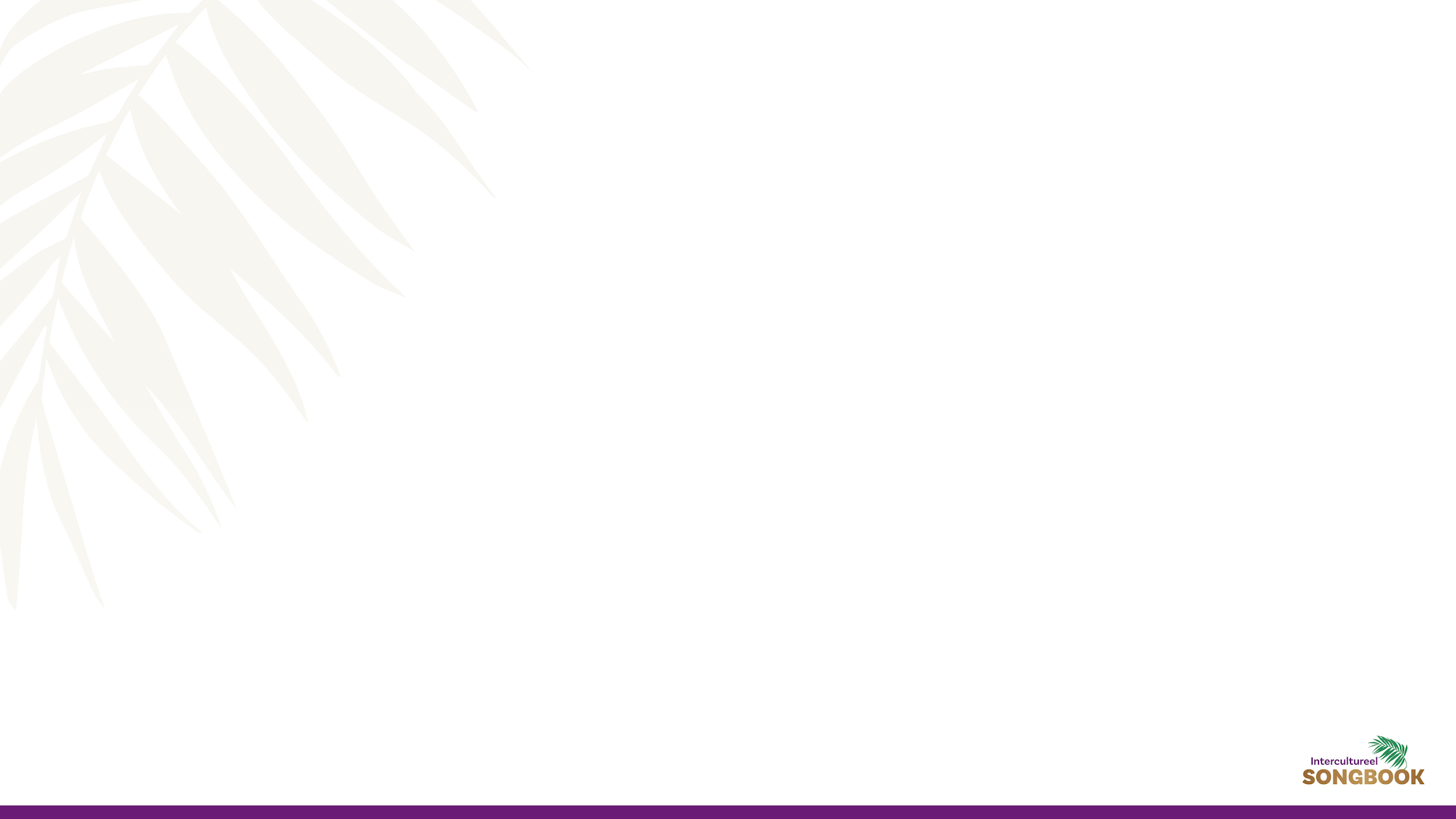 Engels
Refrein
Lord, we lift your name on high.Lord, we lift your name on high.
Heer, wij verheffen uw naam.
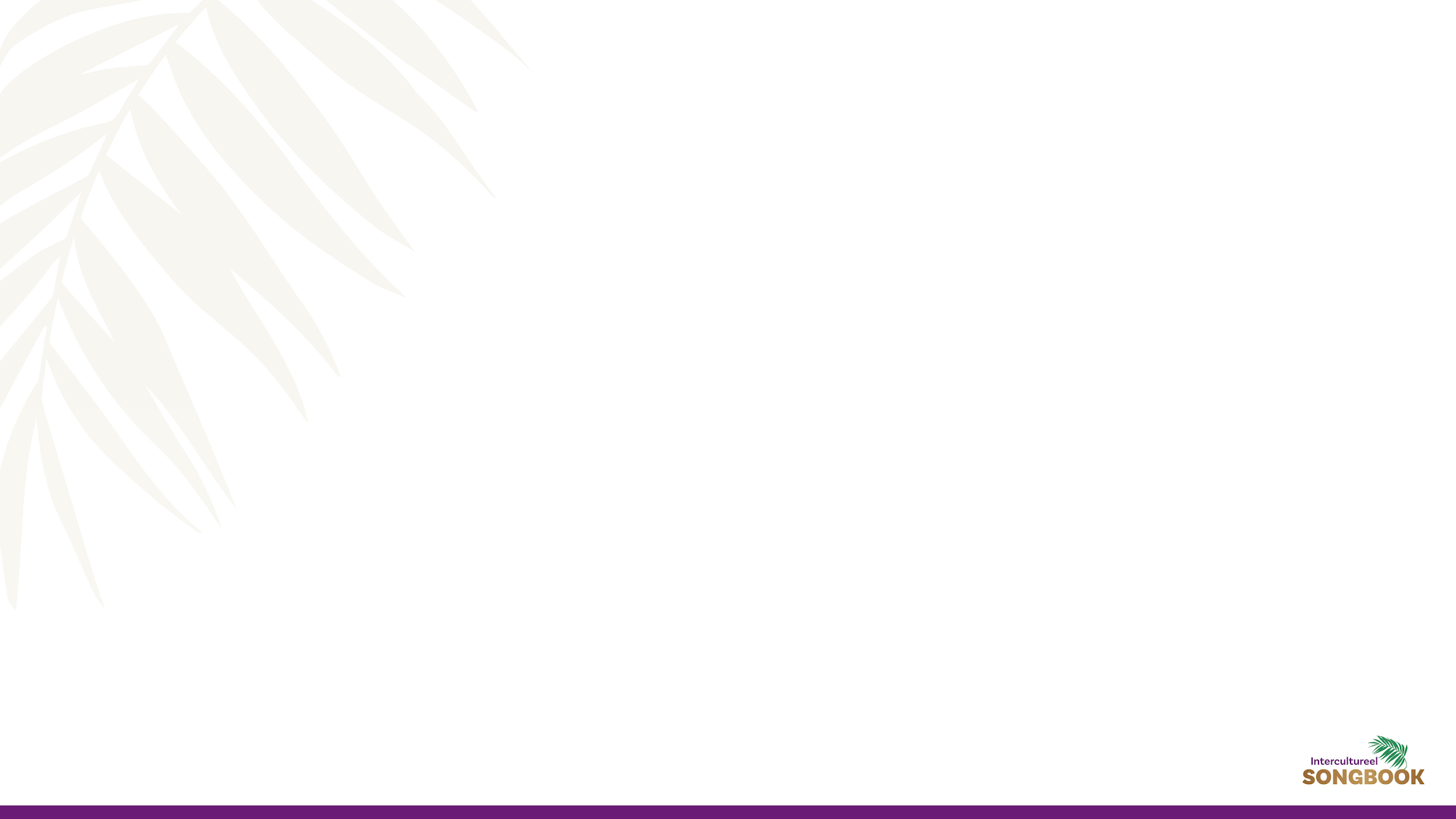 Engels
Refrein
Holy, holy, Adonai.
Heilig, heilig, Adonai.
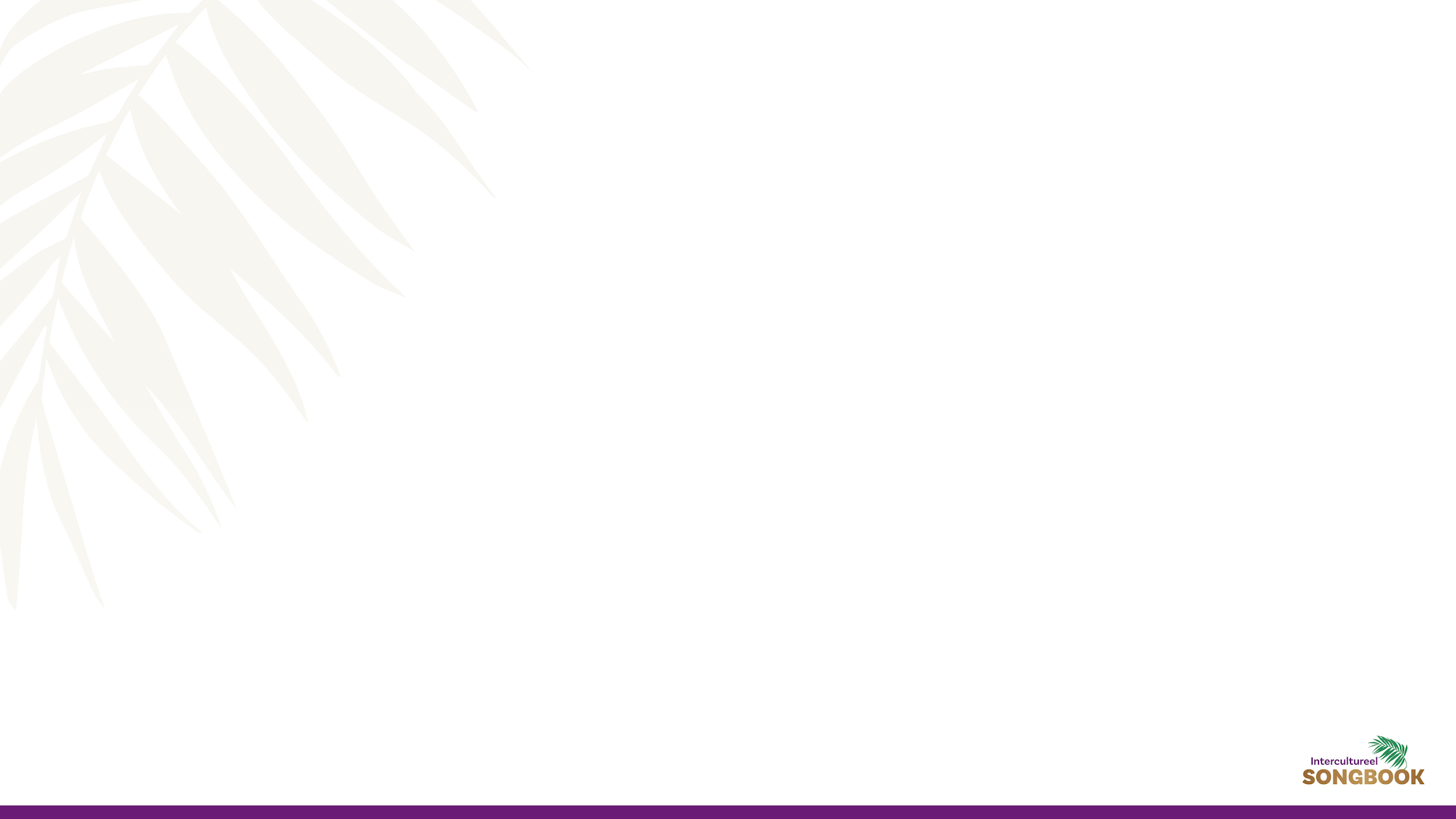 Nederlands
Vers 1
Heilig, heilig, Adonai.Heilig, heilig, Adonai.
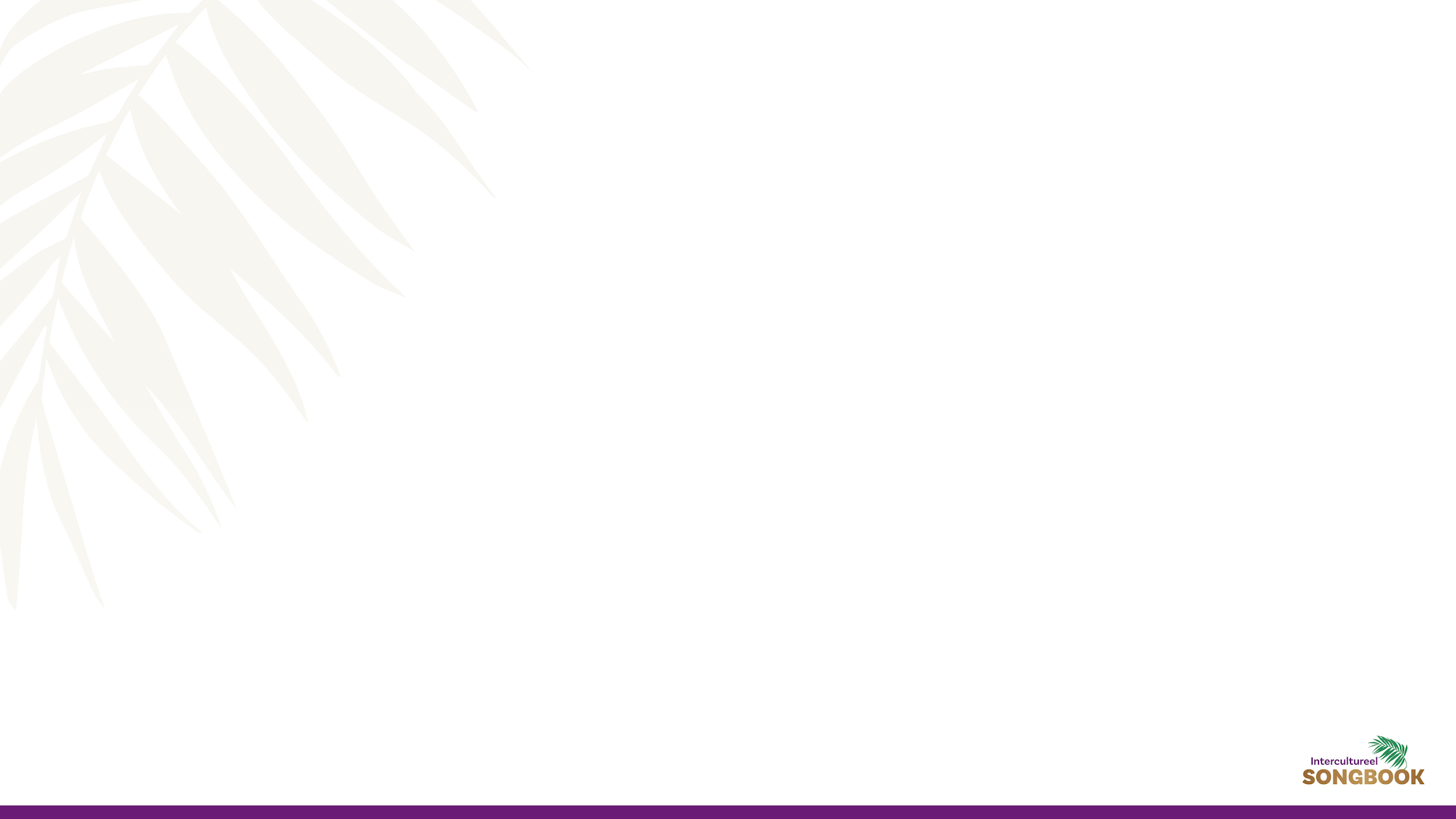 Nederlands
Vers 1
Heilig, heilig, Adonai.Heilig, heilig, Adonai.
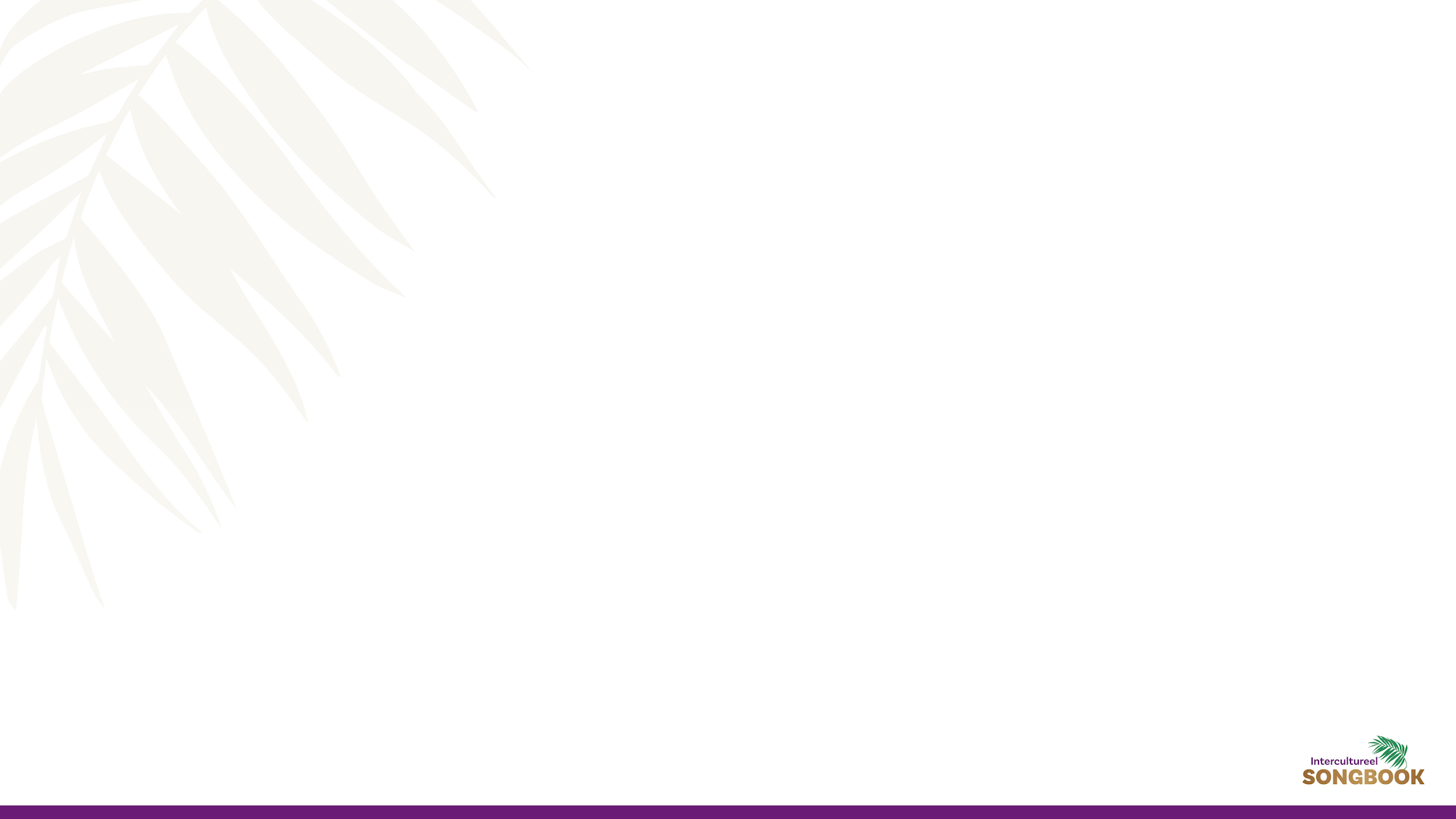 Nederlands
Refrein
Wij aanbidden U, o Heer.Wij aanbidden U, o Heer.
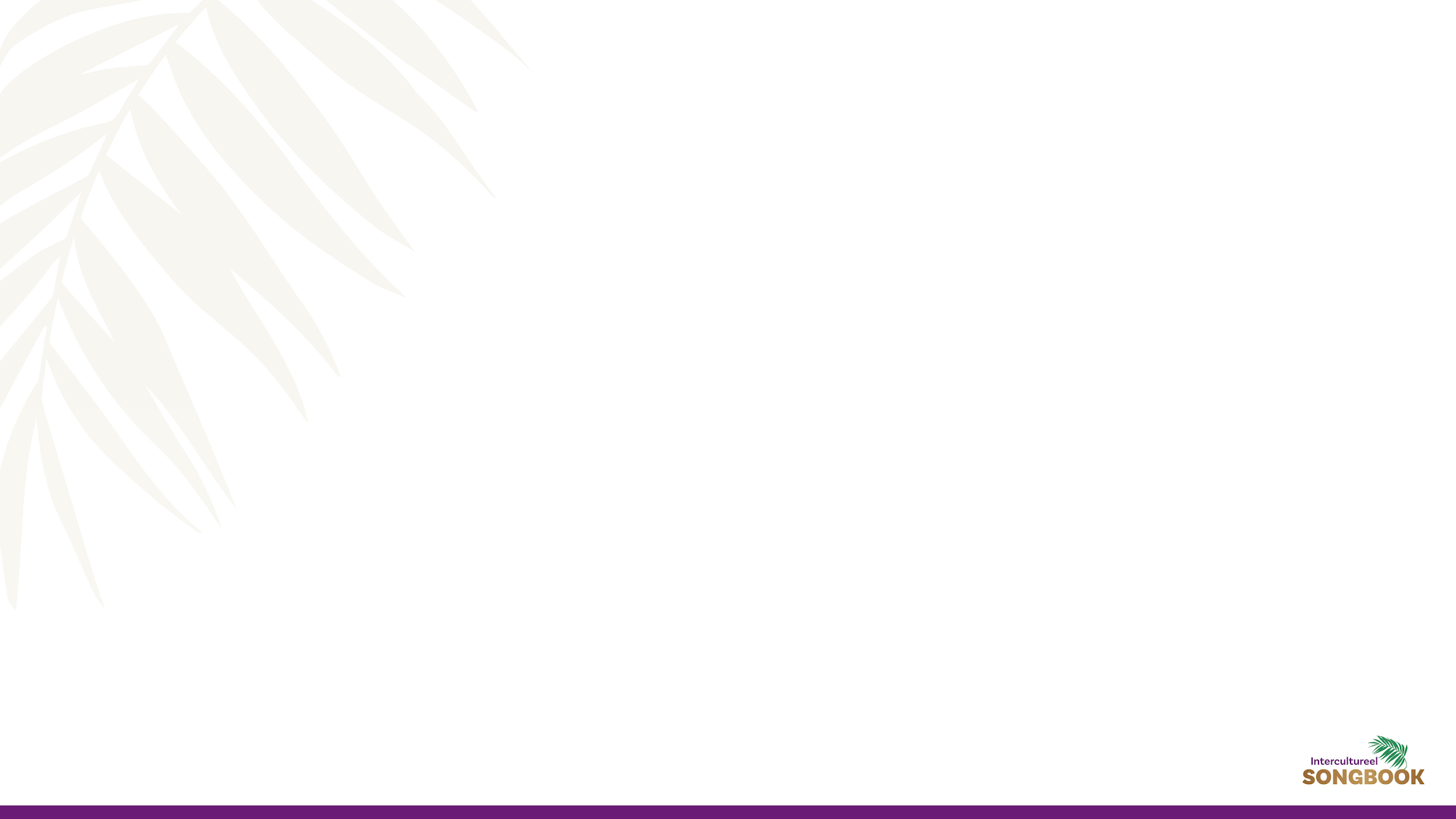 Nederlands
Refrein
Heilig, heilig, Adonai
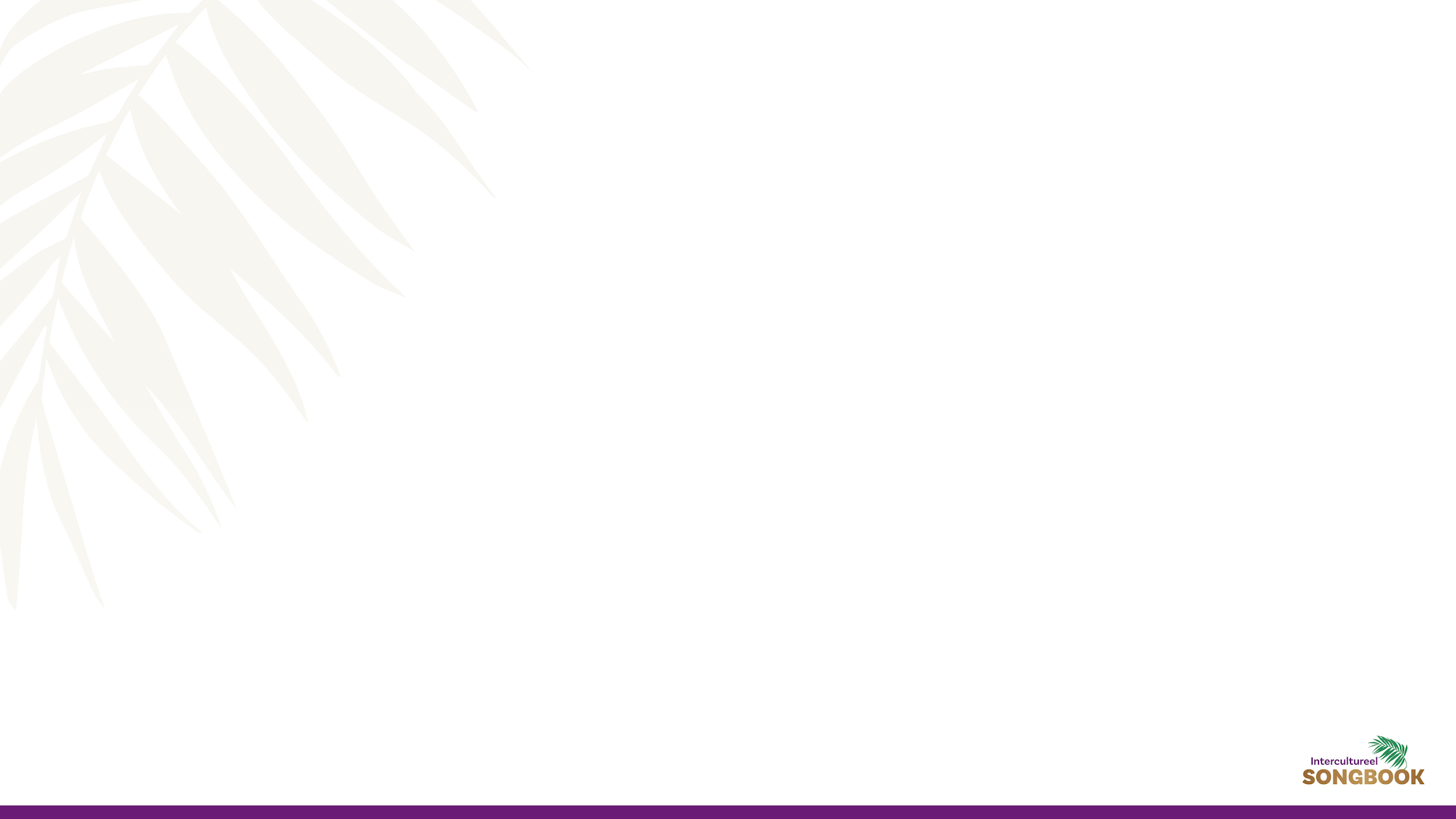 Duits
Vers 1
Heilig, heilig, Adonai.Heilig, heilig, Adonai.
Heilig, heilig, Adonai.
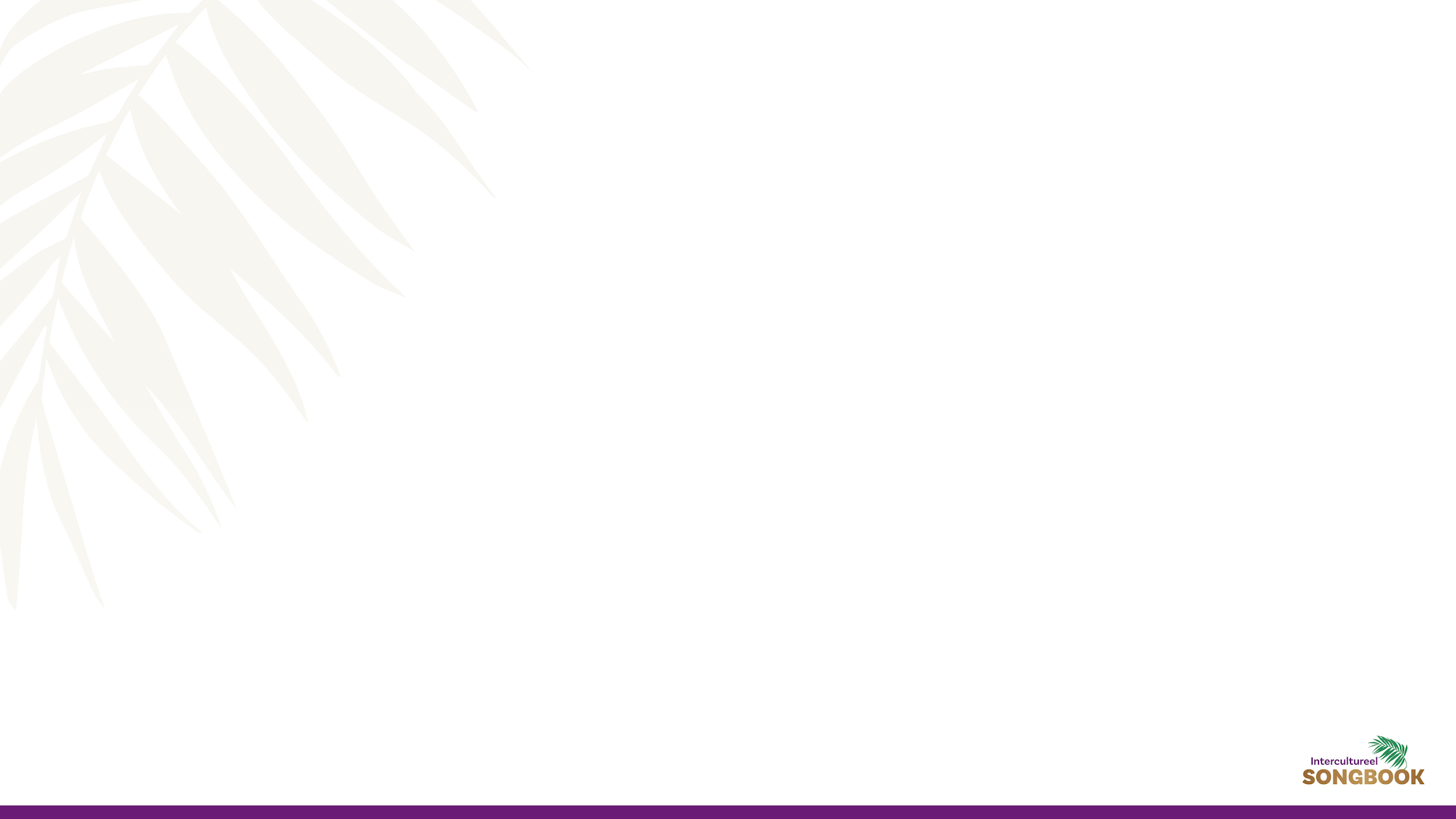 Duits
Vers 1
Heilig, heilig, Adonai.Heilig, heilig, Adonai.
Heilig, heilig, Adonai.
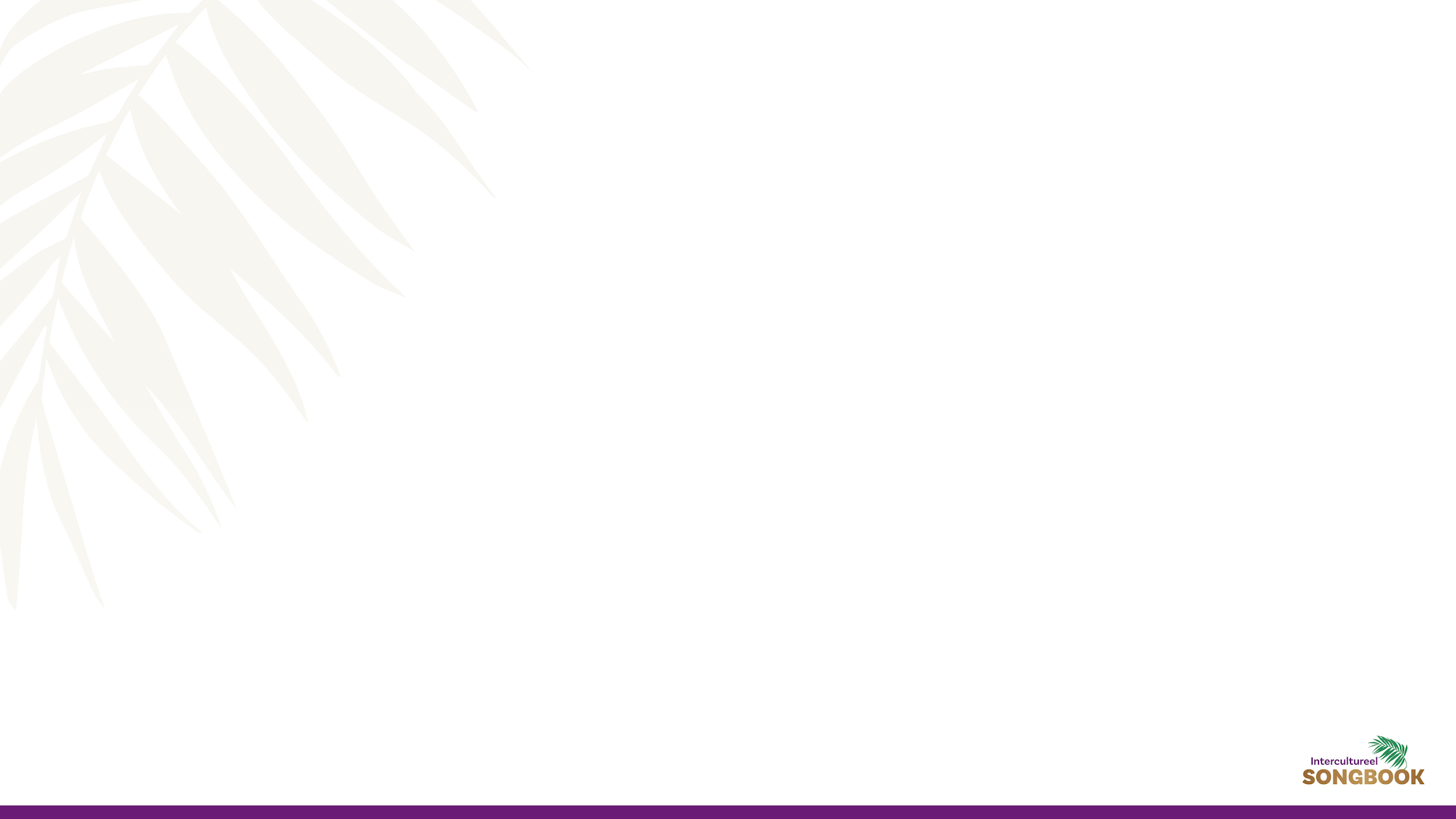 Duits
Refrein
Wir erheben deinem Nam’nWir erheben deinem Nam’n
Heer, wij verheffen uw naam.
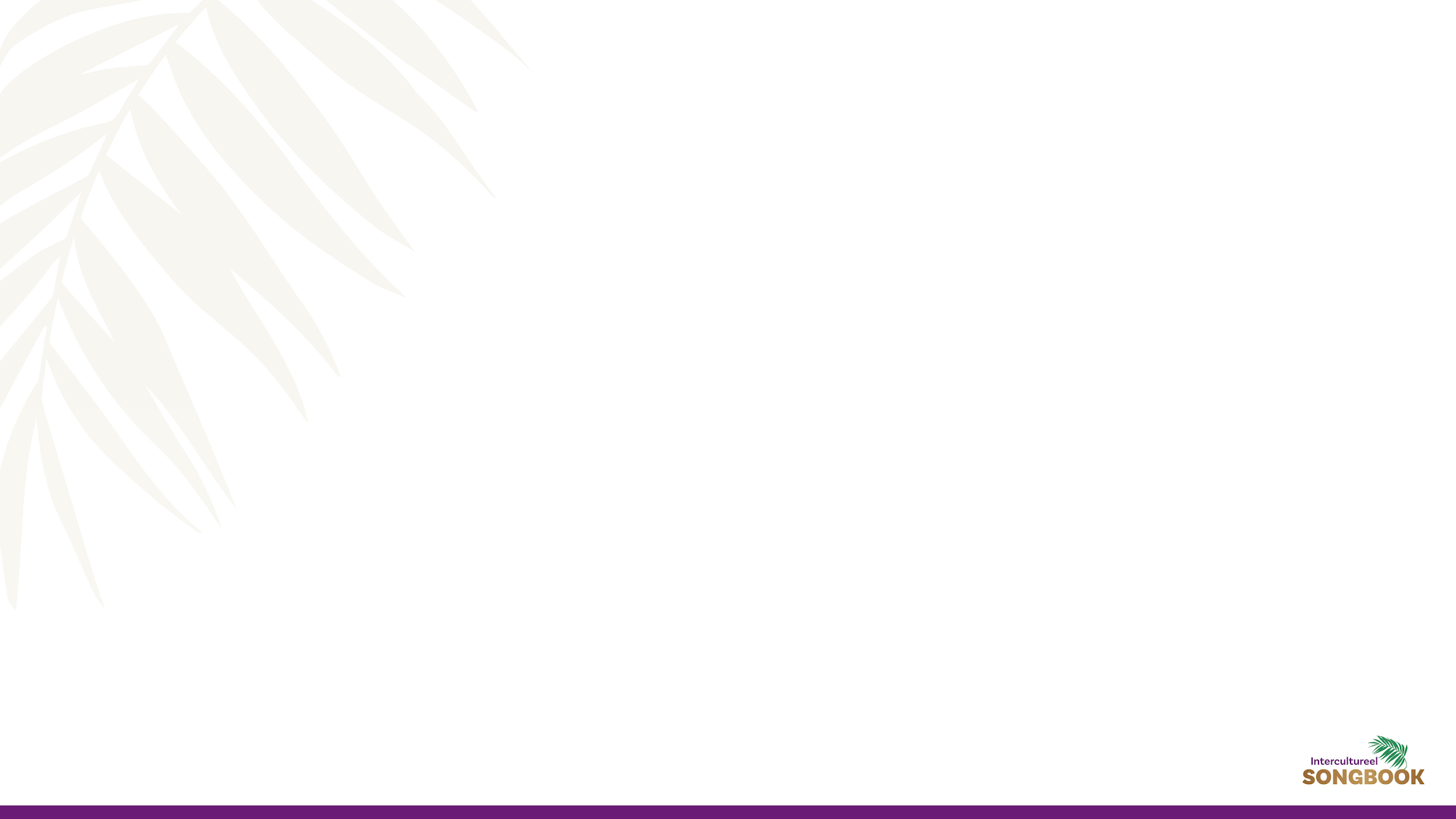 Duits
Refrein
Heilig, heilig, Adonai.
Heilig, heilig, Adonai.
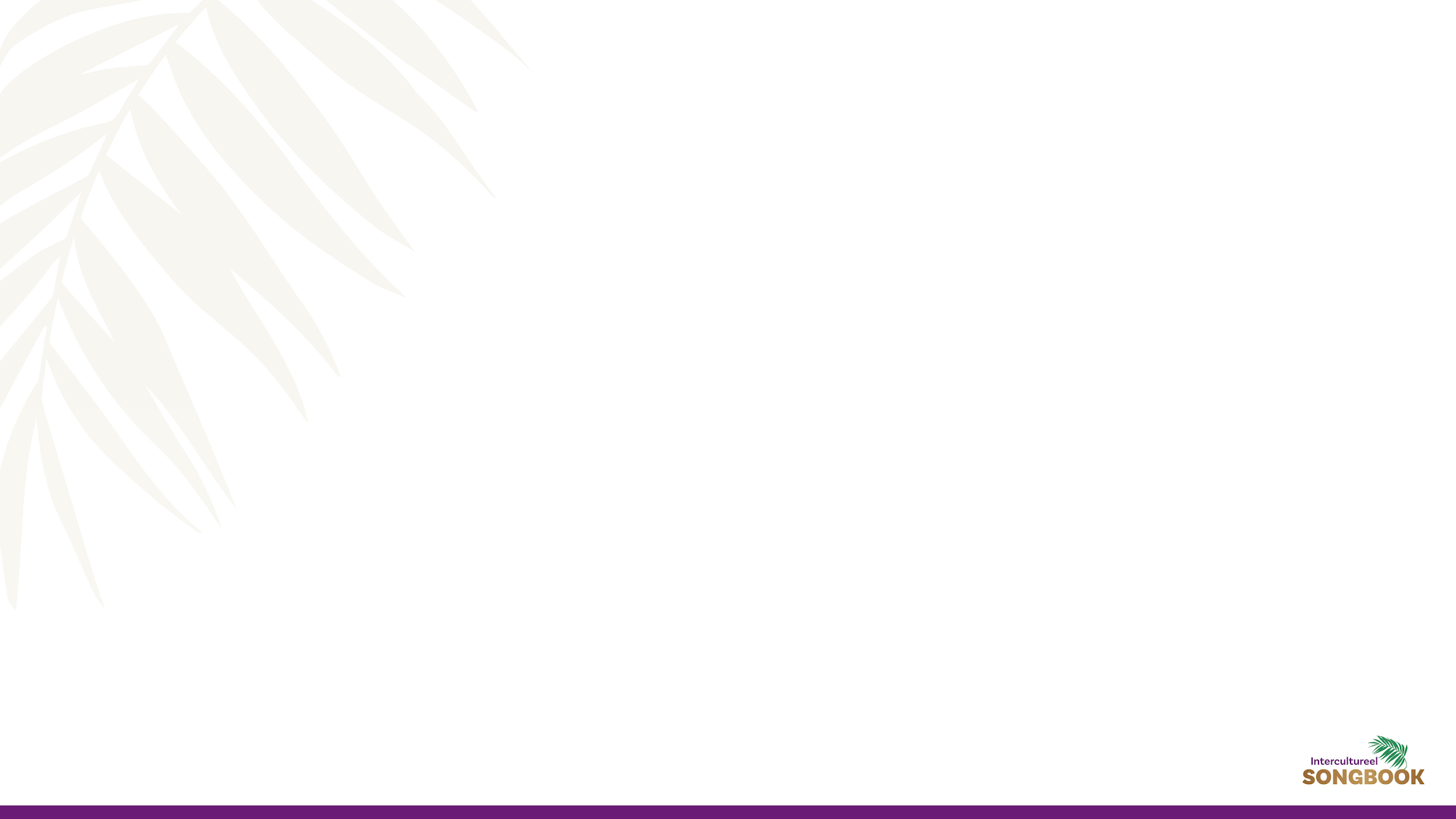 Frans
Vers 1
Saint, saint, saint, Adonai.Saint, saint, saint, Adonai.
Heilig, heilig, heilig, Adonai.
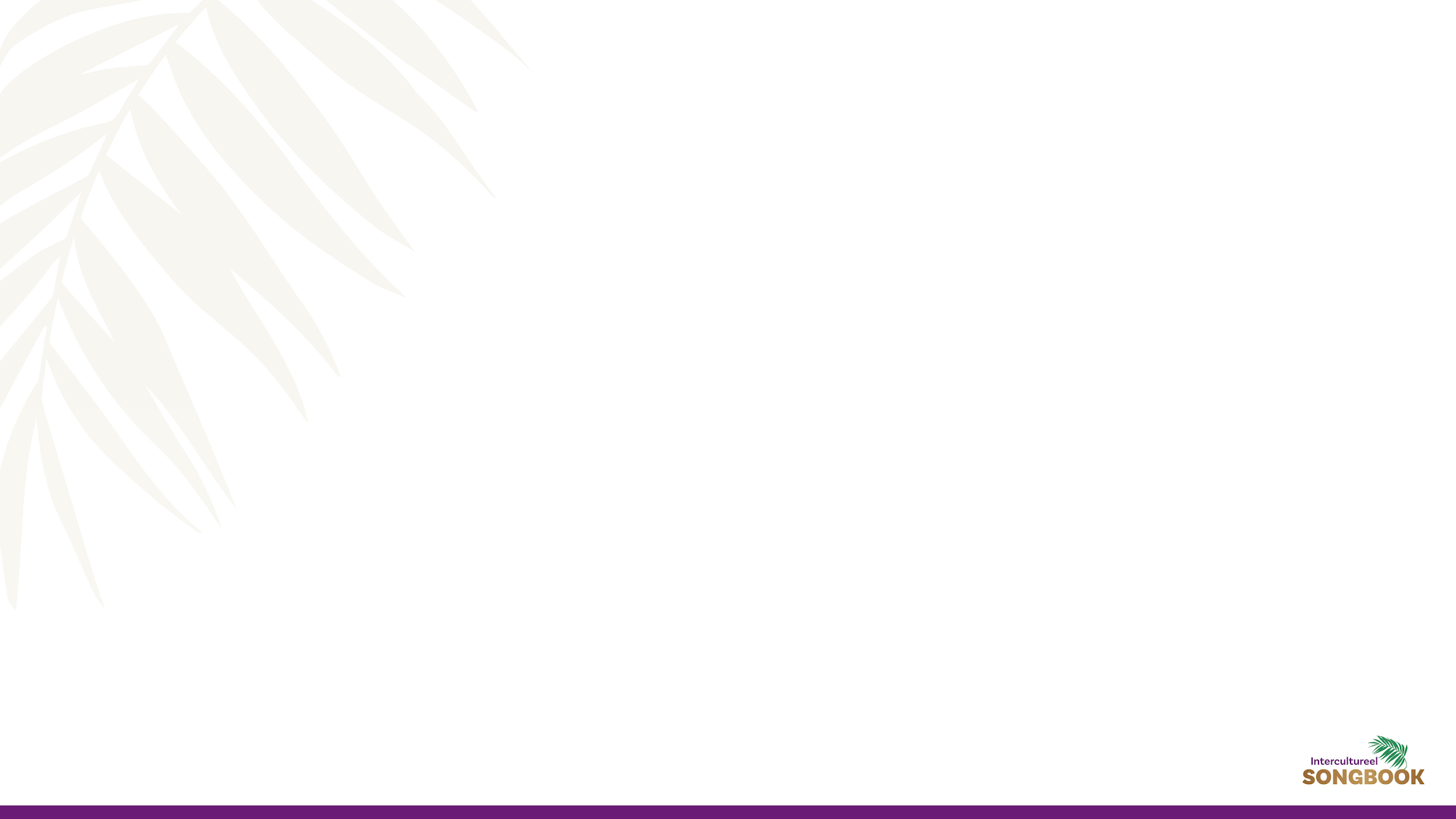 Frans
Vers 1
Saint, saint, saint, Adonai.Saint, saint, saint, Adonai.
Heilig, heilig, heilig, Adonai.
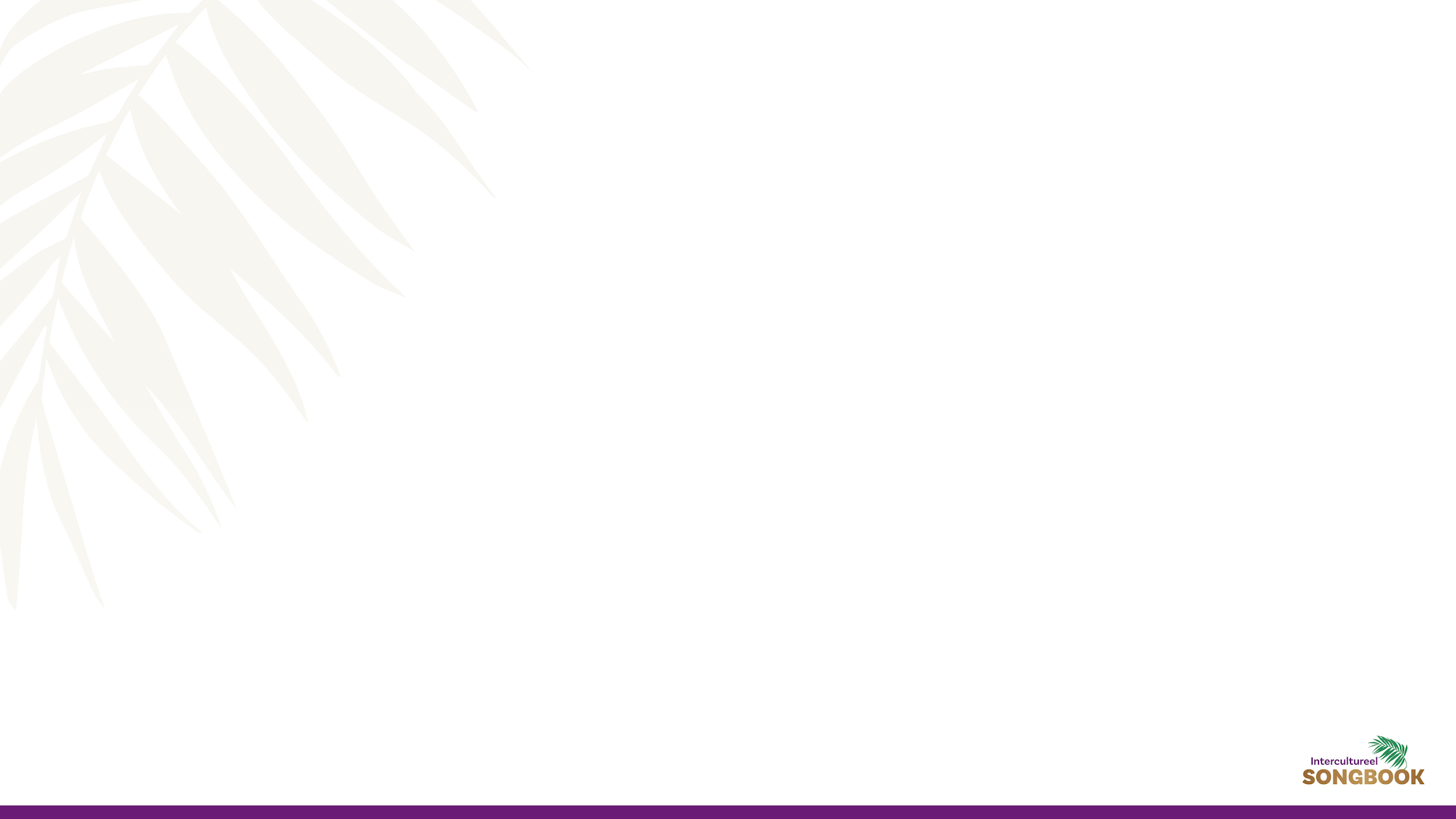 Frans
Refrein
Nous élevons ton nom plus hautNous élevons ton nom plus haut
Wij verheffen uw naam.
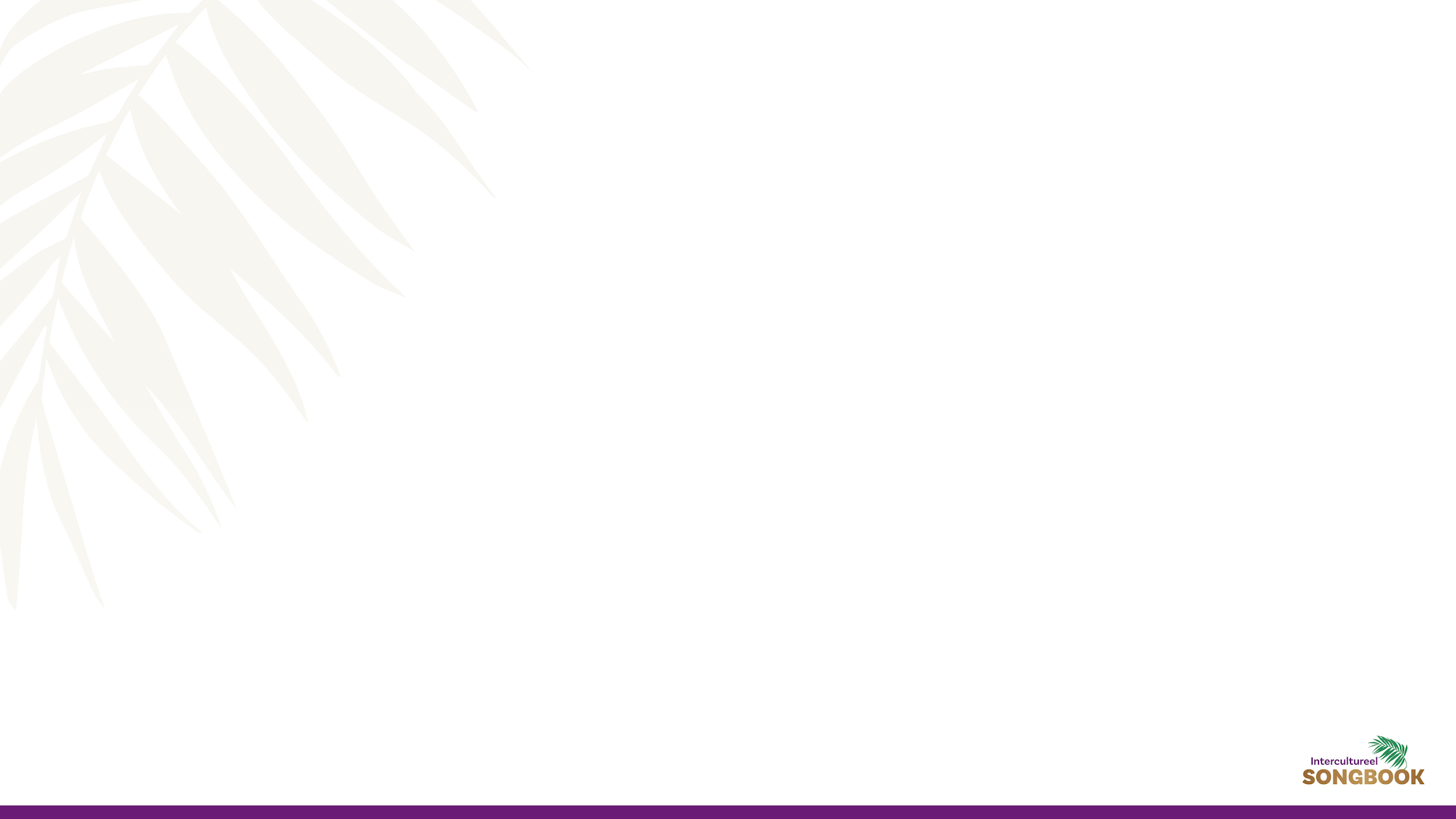 Frans
Refrein
Saint, saint, saint, Adonai.
Heilig, heilig, heilig, Adonai.
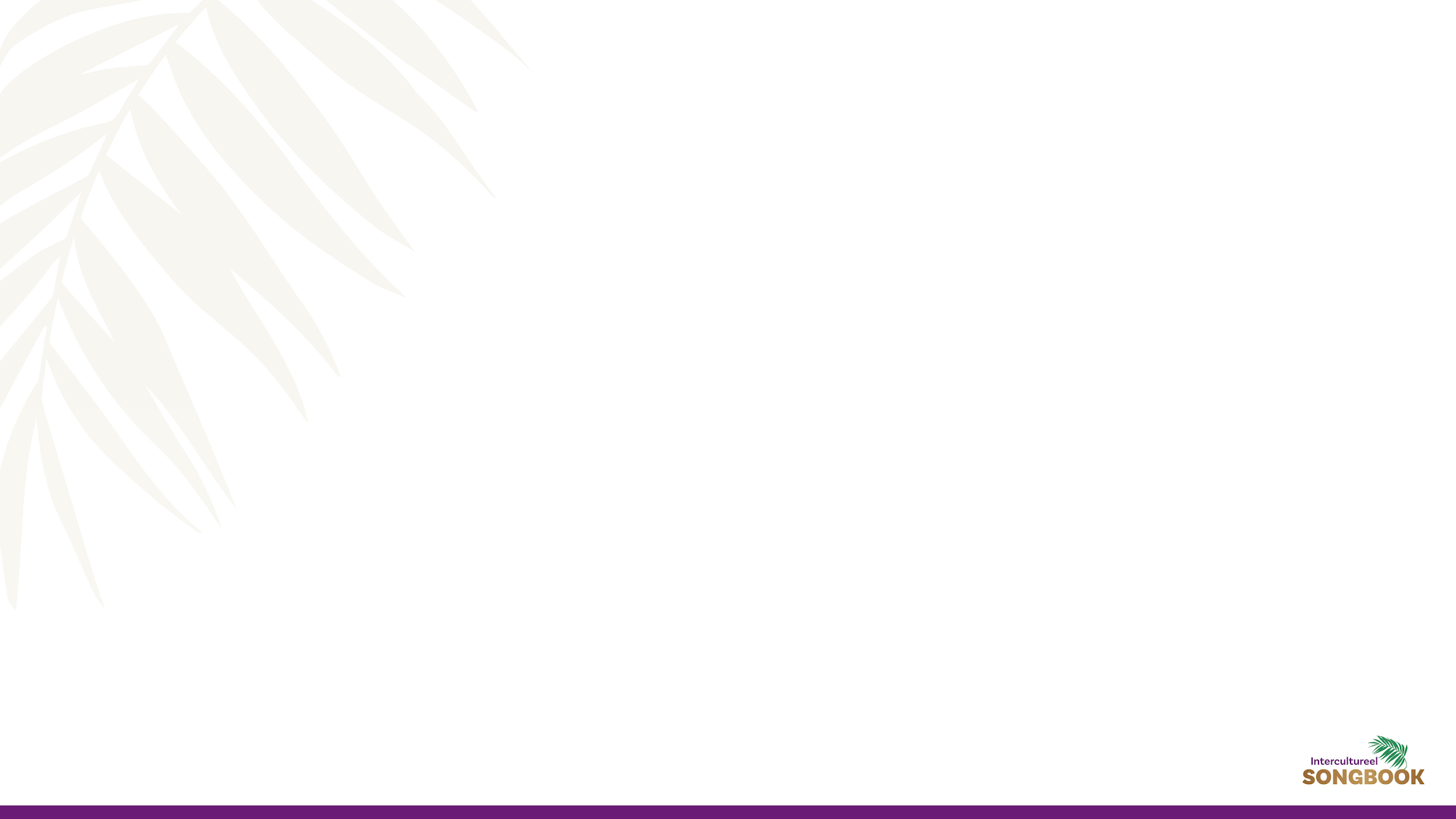 Kirundi
Vers 1
Werra, werra, Adonai.Werra, werra, Adonai.
Heilig, heilig, Adonai.
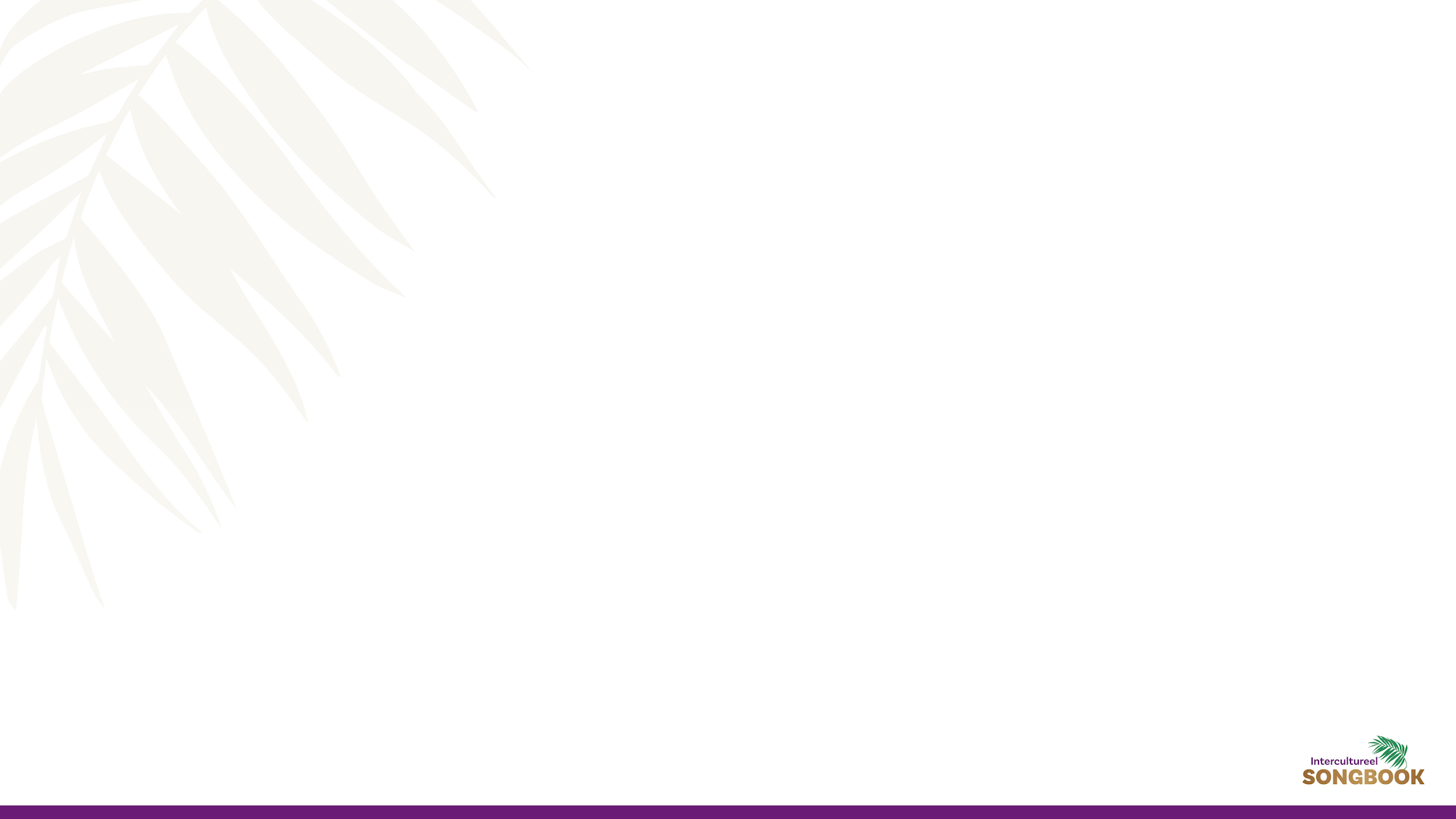 Kirundi
Vers 1
Werra, werra, Adonai.Werra, werra, Adonai.
Heilig, heilig, Adonai.
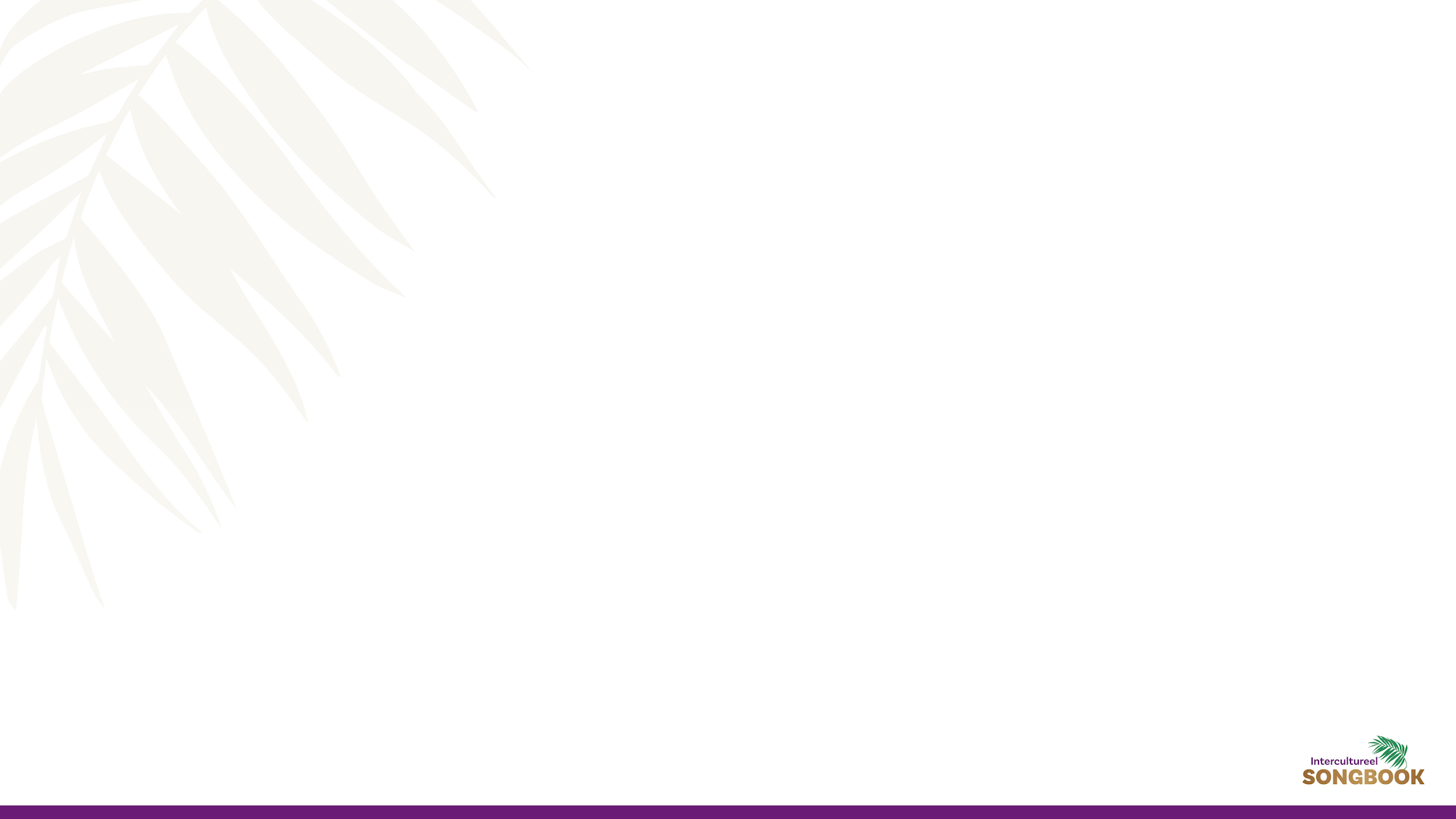 Kirundi
Refrein
Mwam’oeshizwe hè zjoeroeMwam’oeshizwe hè zjoeroe
Heilig, heilig, Adonai.
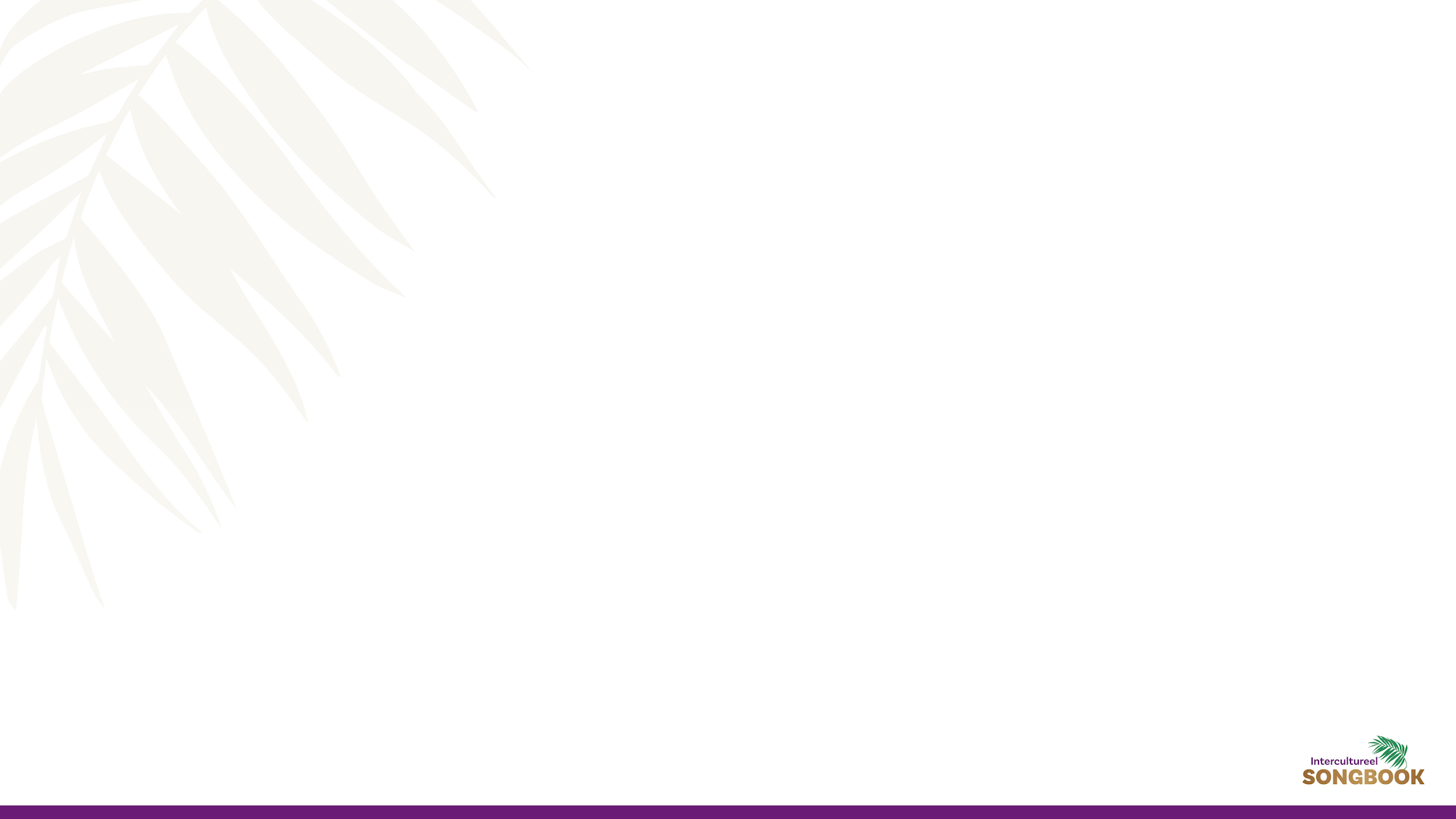 Kirundi
Refrein
Werra, werra, Adonai.
Heilig, heilig, Adonai.
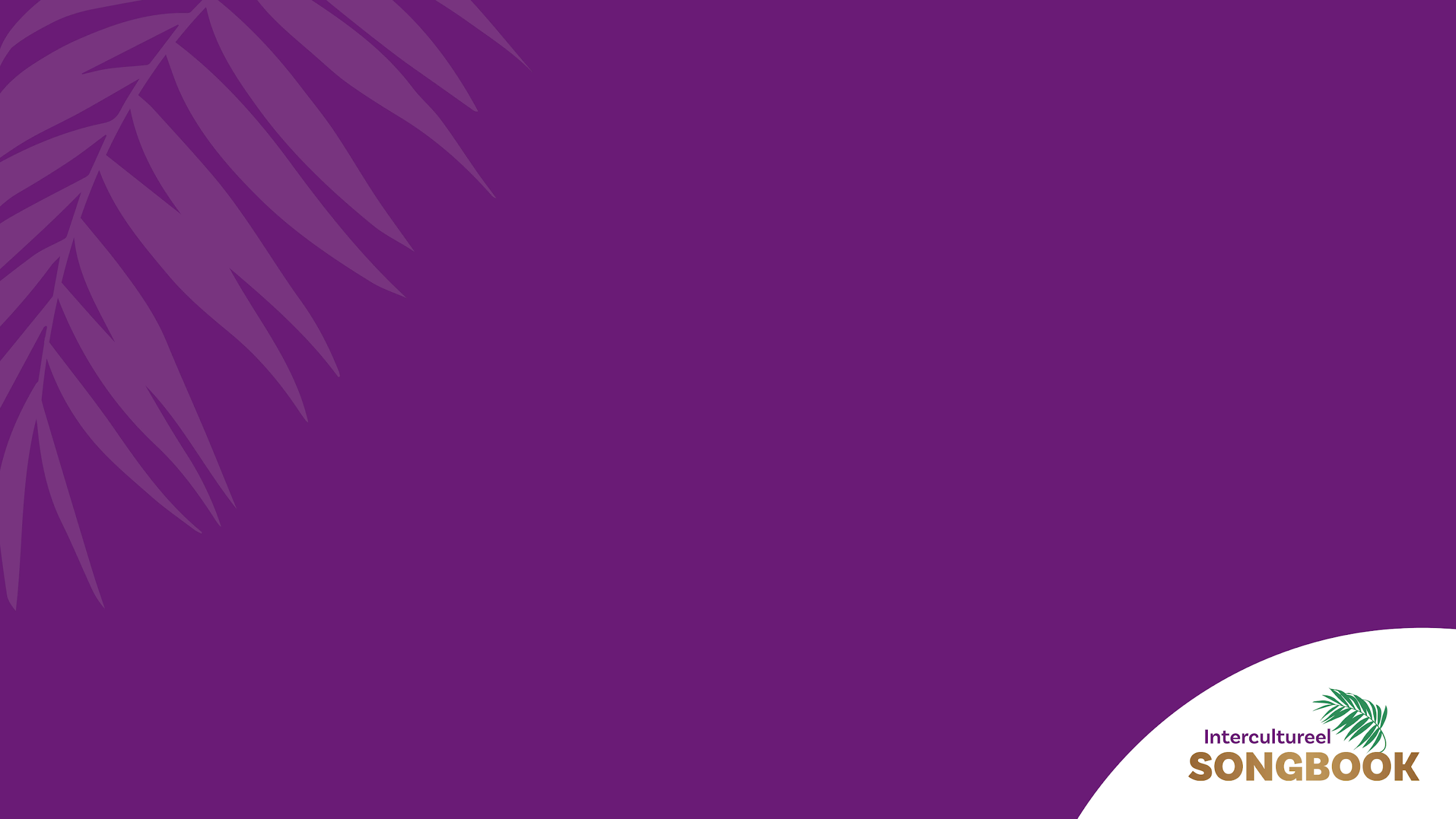 Holy, holy AdonaiCopyrights: Tekst & muziek: Mireille BasirwaNederlandse en Duitse tekst: team Songs2Serve